Avances Modo Aeroportuario
Junio 2016
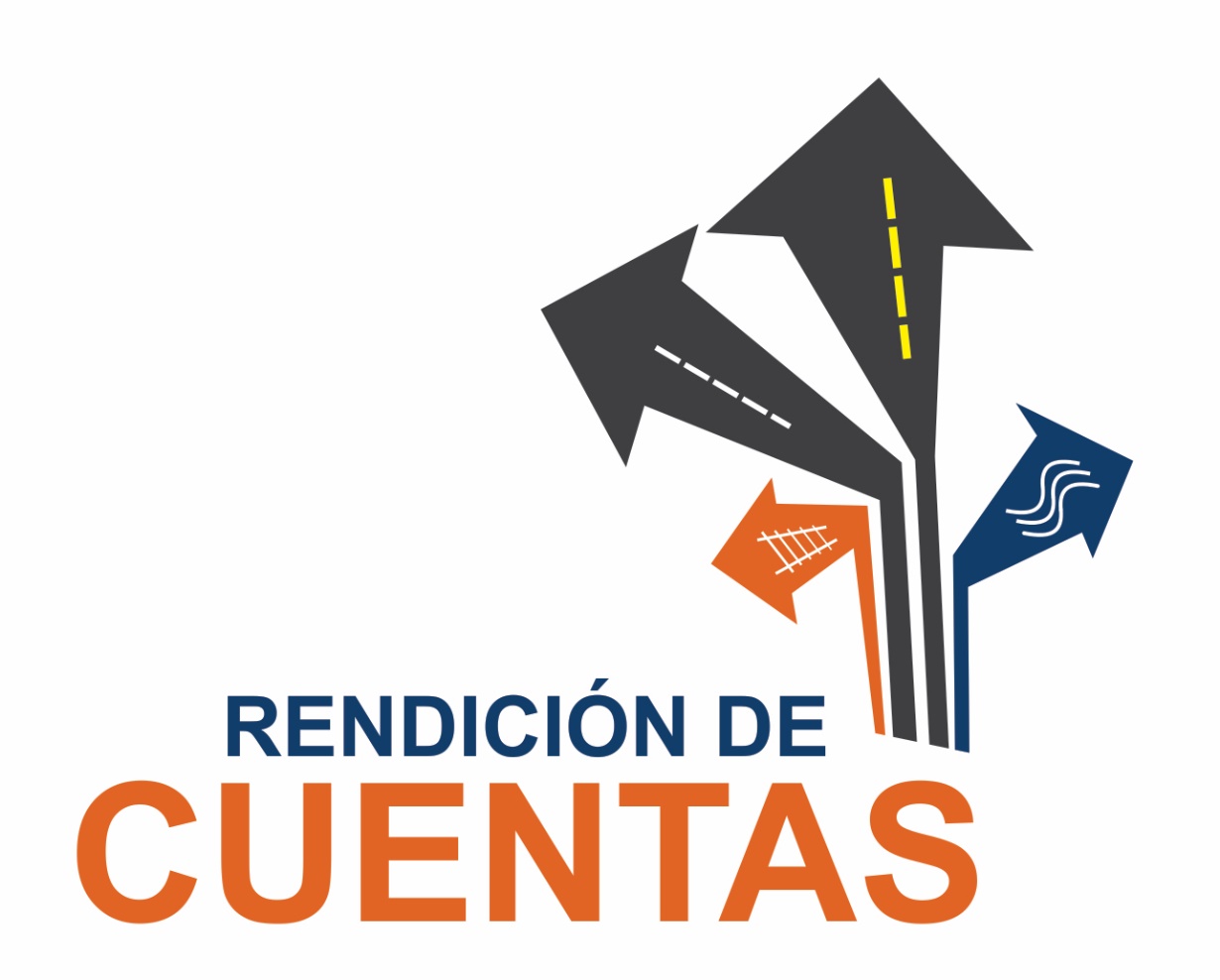 2
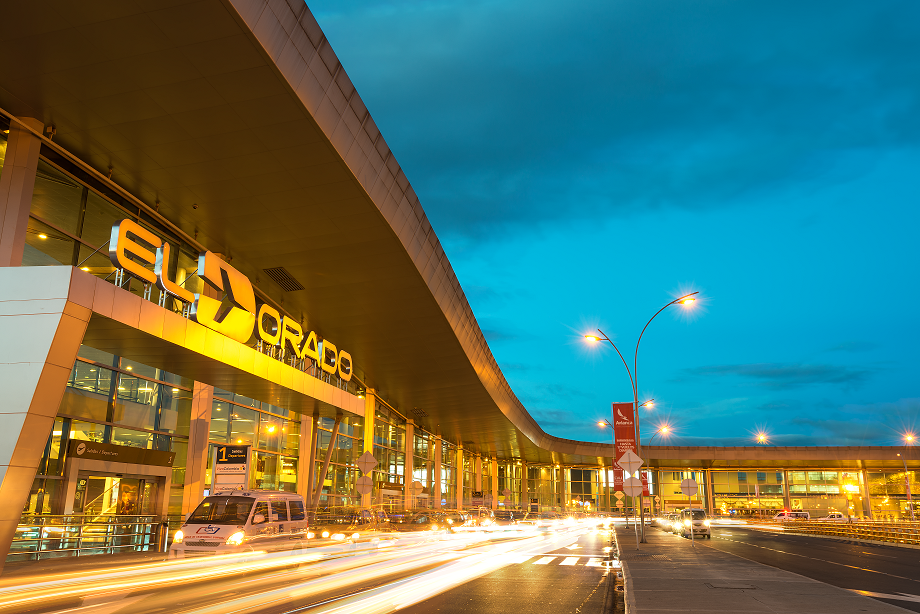 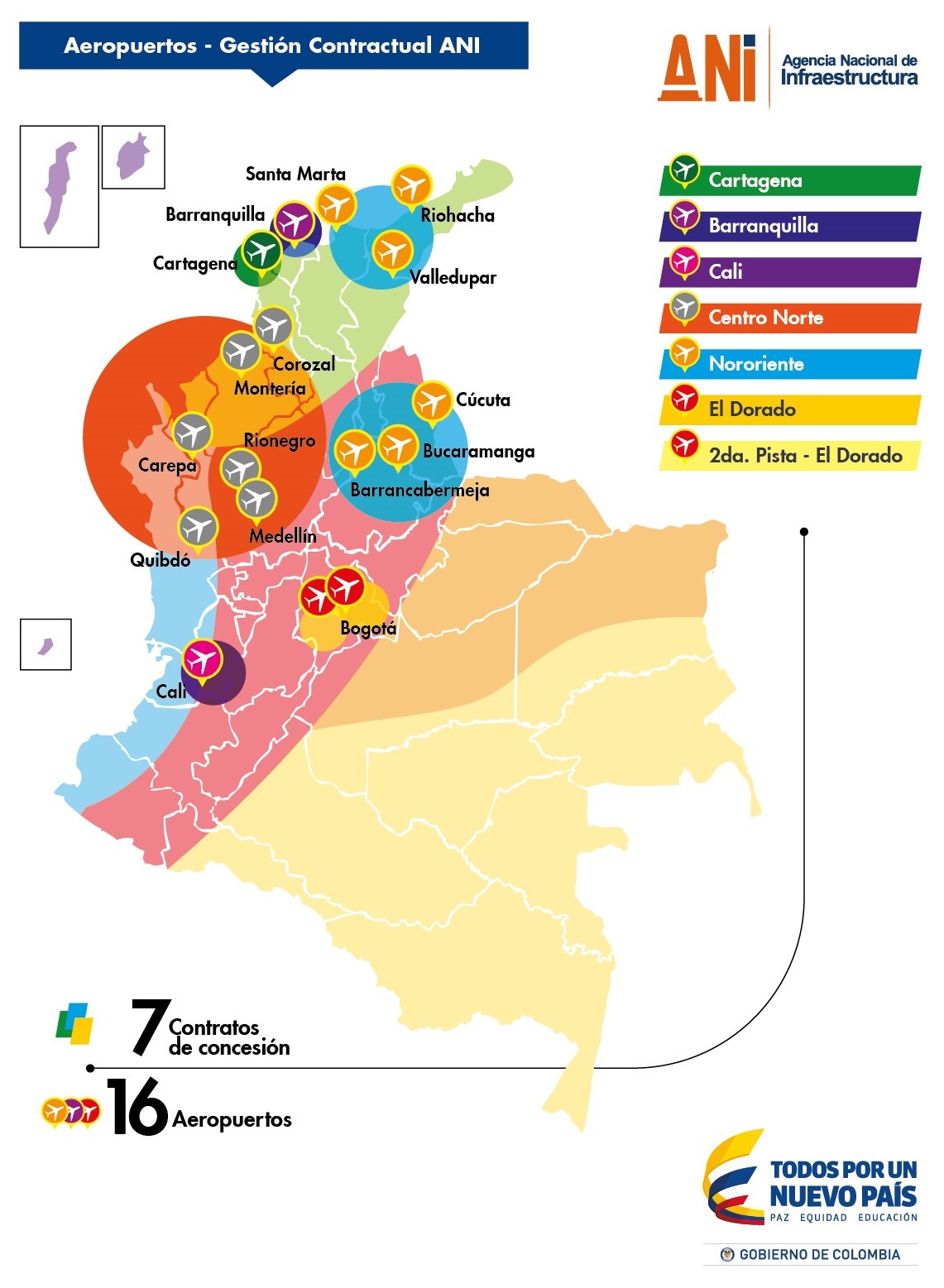 (1) contrato de consultoría
(1) contrato en liquidación
3
Avances Modo Aeroportuario – Aerocali– Vigencia 2015
El 30 de mayo de 2015 se entrega a la Aeronáutica Civil el nuevo cuartel de bomberos.

Suscripción del otrosí No. 3 al Contrato de Concesión 058-CON-2000 el día 5 de junio de 2015, el cual tiene como objeto modificar las condiciones establecidas en el Contrato de Concesión No. 058-CON-2000, en el sentido del proceso de selección de la firma Asesora, firma de mercadeo y firma auditora se permita la participación abierta de cualquier empresa para garantizar la pluralidad de oferentes, los principios de igualdad, transparencia y moralidad en el proceso de selección.

Inicio de las obras de expansión del Aeropuerto Alfonso Bonilla Aragón, las cuales contemplan la modernización del terminal actual, construcción de la nueva terminal, urbanismos, vías de accesos y plataforma. 

Inversiones ejecutadas: para el 2015 se ejecutaron obras por $ 31.340 millones.

Se adelantó el proceso para la contratación de la interventoría operativa (Firma Asesora), el cual fue adjudicado el día 30 de diciembre de 2015 al consorcio Intercol SP.
4
Avances Modo Aeroportuario – Aerocali– Vigencia 2016
Se firma acta de inicio de la interventoría operativa el día 18 de febrero de 2016. 

Se firma acta de inicio de las obras de certificación el día 14 de abril de 2016 y las cuales tienen una duración de ejecución de 18 meses. 

El avance de los obras al 20 de mayo de 2016 son:
Vigencia 2016
Presentar un resumen de los logros obtenidos en el periodo enero – abril

Inversiones
Avances en obras
Proyectado en la vigencia
5
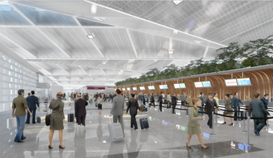 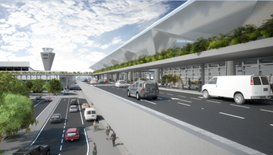 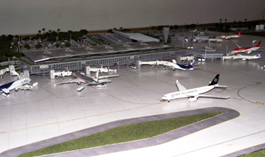 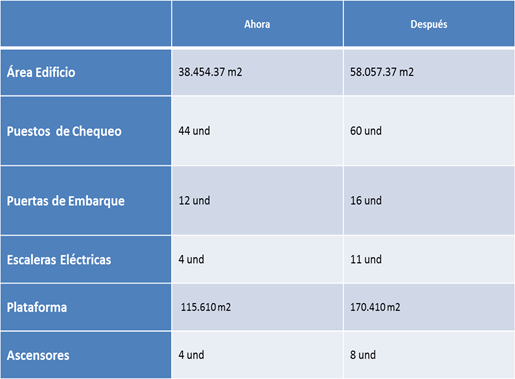 6
Avances Modo Aeroportuario – Nororiente – Vigencia 2015
Suscripción del otrosíes al contrato de concesión para: 

Desarrollar las obras de climatización y obras asociadas al confort para los pasajeros que hacen uso de las terminales de los Aeropuertos Almirante Padilla de Riohacha y Yariguies de Barrancabermeja. 

Desarrollar “Obras de Alcance Progresivo” descritas en el contrato de Concesión No. 10000078 – OK de 2010 y relacionadas con el edificio terminal del Aeropuerto Palonegro de Bucaramanga.

Desarrollar obras para la “Adecuación y expansión física y operativa” del Aeropuerto Camilo Daza de Cúcuta, no incluidas en el alcance básico de las obras de modernización.

Inicio de la construcción del nueve terminal Simón Bolivar de Santa Marta, alcanzo un avance del 25%. 

Se entregaron dos obras al servicio: Obras de Climatización y ampliación en el aeropuerto de Alfonso López de Valledupar y obras de climatización en el aeropuerto Almirante Padilla de Riohacha.

Inversiones Ejecutadas: Para el 2015 se ejecutaron obras por $37,000 millones
7
Avances Modo Aeroportuario – Nororiente – Vigencia 2016
Vigencia 2016
El avance de los proyectos a 30 de abril de 2016 son:
Presentar un resumen de los logros obtenidos en el periodo enero – abril

Inversiones
Avances en obras
Proyectado en la vigencia
Terminación de la Torre de Control del Aeropuerto Simón Bolívar de Santa Marta
8
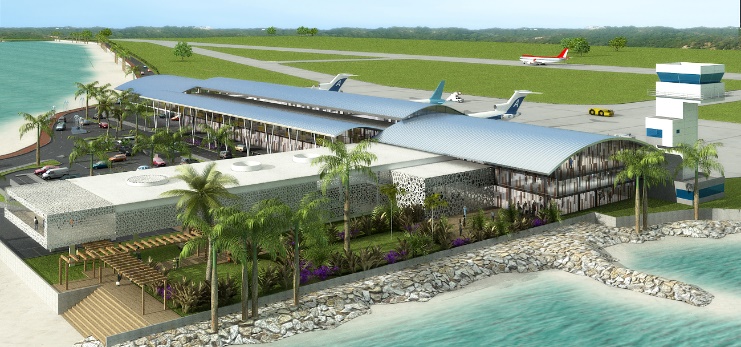 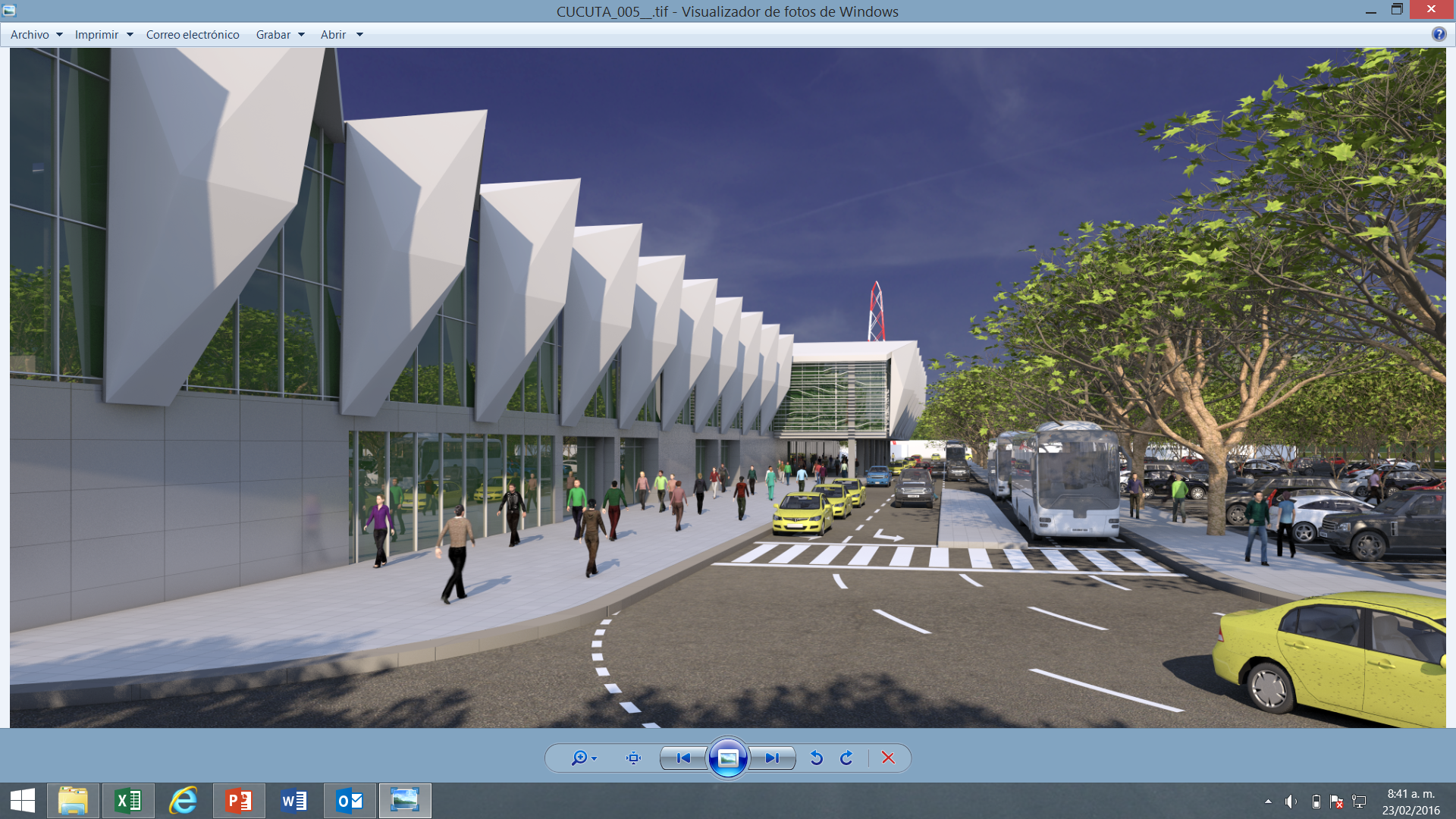 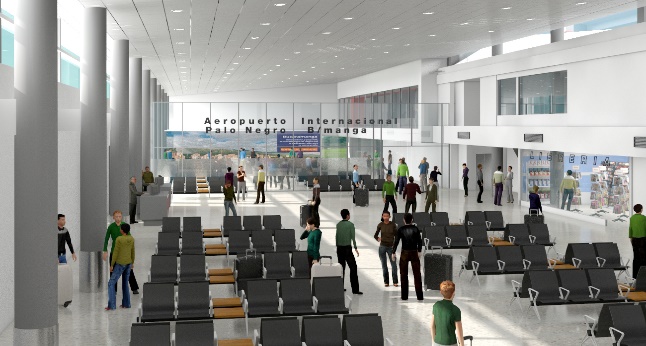 Construcción Terminal Aéreo
Simón Bolívar de Santa Marta
$109,500 millones
Área: 15,226 m2
Avance: 35%


1,489,991 pasajeros – 2015
21% de crecimiento
Ampliación Terminal Aéreo
Camilo Daza de Cúcuta
$33,868 millones
Área: 3,965 m2 adicionales
Avance: 3%


1,188,709 pasajeros – 2015
17% de crecimiento
Ampliación Terminal Aéreo
Palonegro de Bucaramanga
$23,290 millones
Área: 3,377 m2 adicionales
Avance: 3%


1,865,3874 pasajeros – 2015
8% de crecimiento
9
Avances Modo Aeroportuario – CODAD S.A. – Vigencia 2015
Que mediante Otrosí No 04 al Contrato de Concesión No 0110- OP de 1995 (“Otrosí No. 04”) suscrito entre la ANI y CODAD el 6  de julio de 2015, se acordó por parte de CODAD realizar las siguientes actividades: 
Adaptación de la calle de rodaje “D” actual para convertirla en una salida para aviación ligera (número de clave OACI2) en la pista 13L.
Construcción de una nueva calle de salida rápida a 1.950 m del umbral, con conexión directa a plataformas por medio de las calles de rodaje enlaces “B” e “I”, éste último con un tramo de enlace entre las calles de rodaje “A” y “F” en la pista 13L.
Adaptación de la calle de rodaje “D” actual para cumplimiento de normativa OACI para calles de salida rápida clave ¾ en el enlace con “R” en la pista 13R.
Construcción de una calle de rodaje paralela a la calle de rodaje “M” (“M2”) para unir la calle de rodaje “S” con la nueva “M2” en construcción en la zona de prueba de motores, asociada a la pista 13R, incluyendo el deprimido, las vías de acceso y demás conexiones para garantizar la funcionalidad de la Calle de Rodaje “M2”.
Adecuación en tramos específicos de ciertas calles de rodaje existentes (“A”, “B”, “C” “F” y “J”) para el cumplimiento de los requerimientos establecidos en el RAC 14 para clave E   
 
Inicio de las obras de construcción con fecha 14 de Agosto de 2015. 

Inversiones Ejecutadas: Para el 2015 se ejecutaron obras por $9,600 millones
10
Avances Modo Aeroportuario – CODAD S.A. – Vigencia 2016
El avance de los proyectos a 30 de abril de 2016 son:
11
PROYECTOS DE LA CONCESION CODAD S.A.
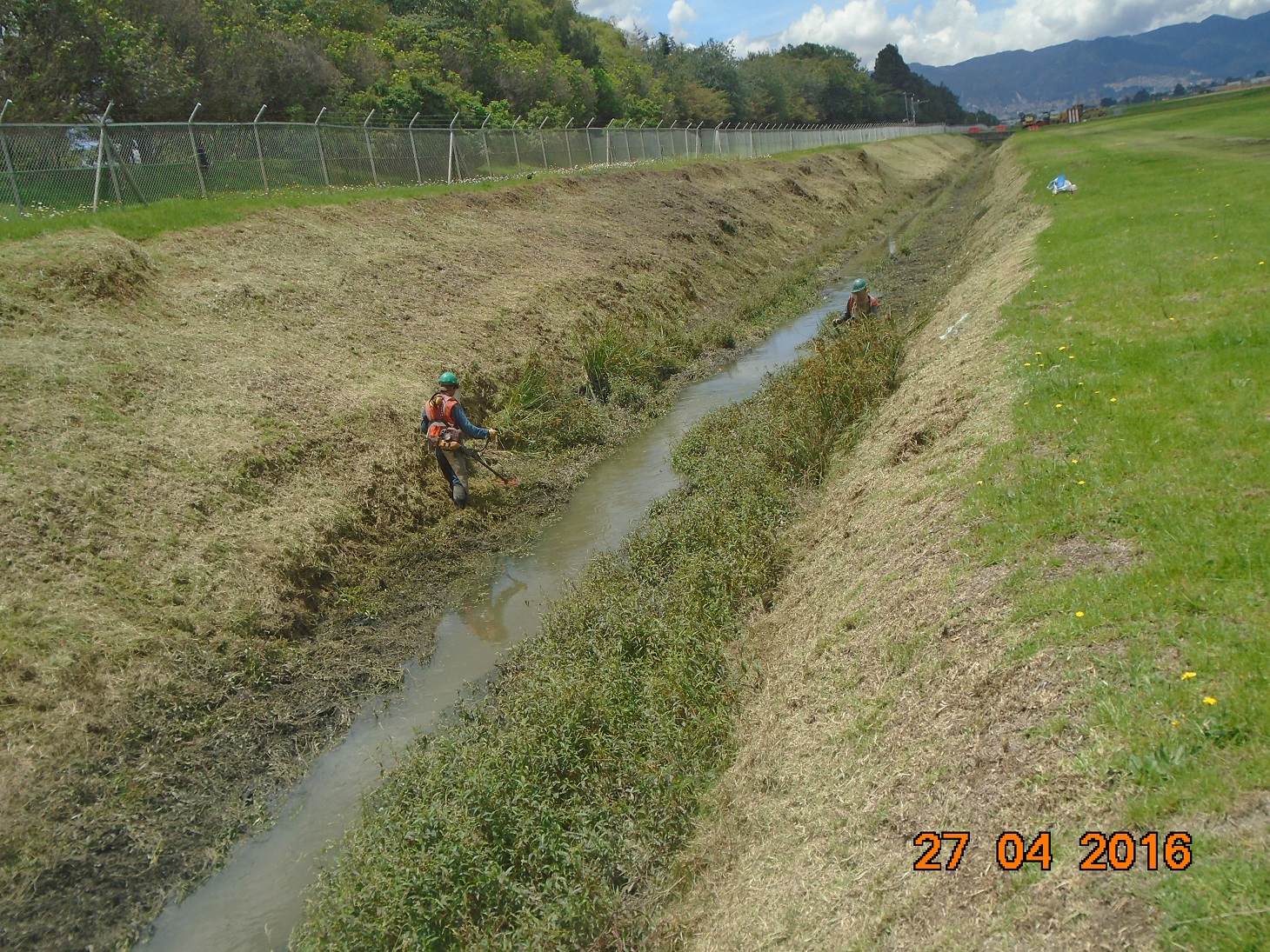 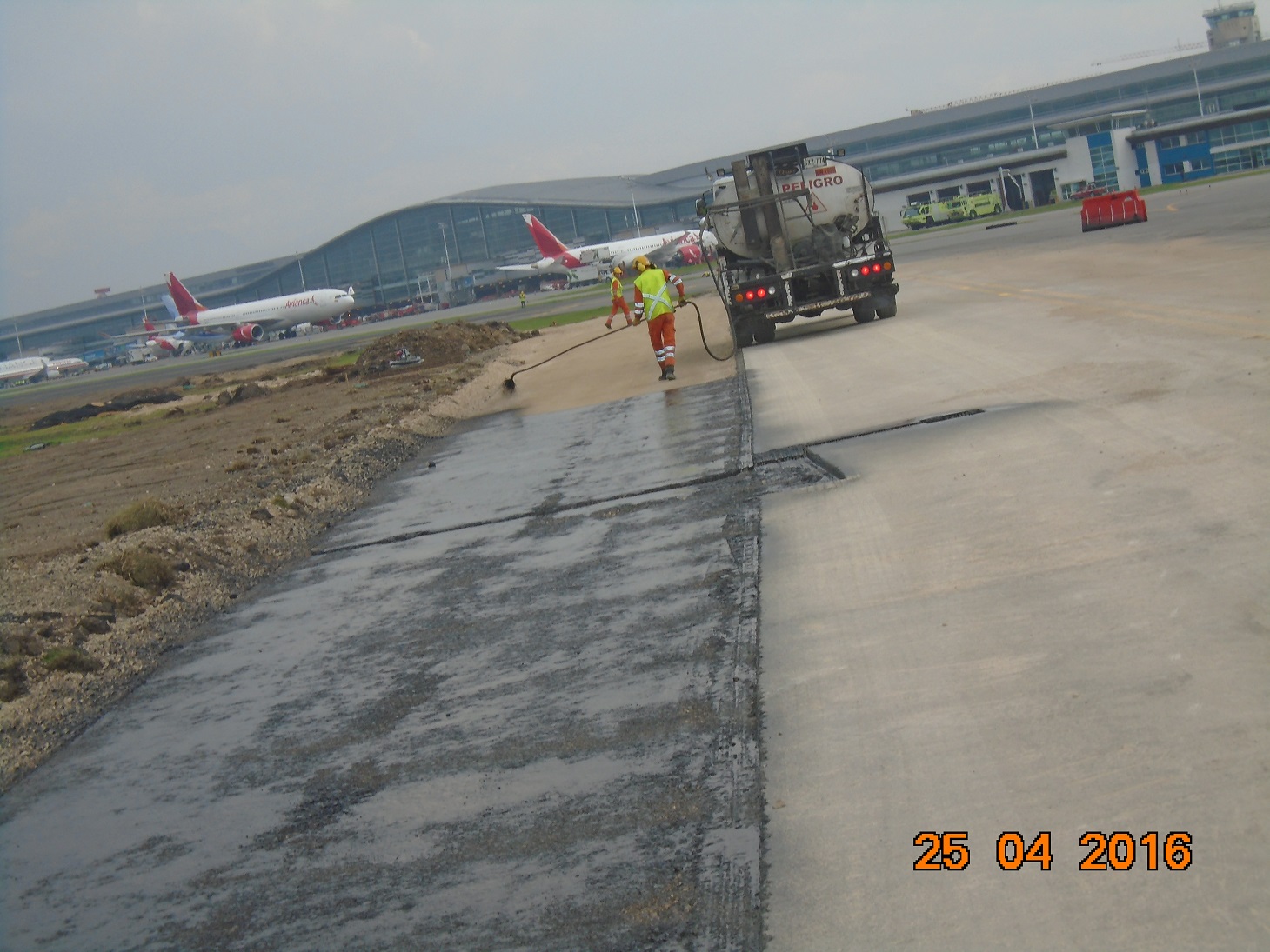 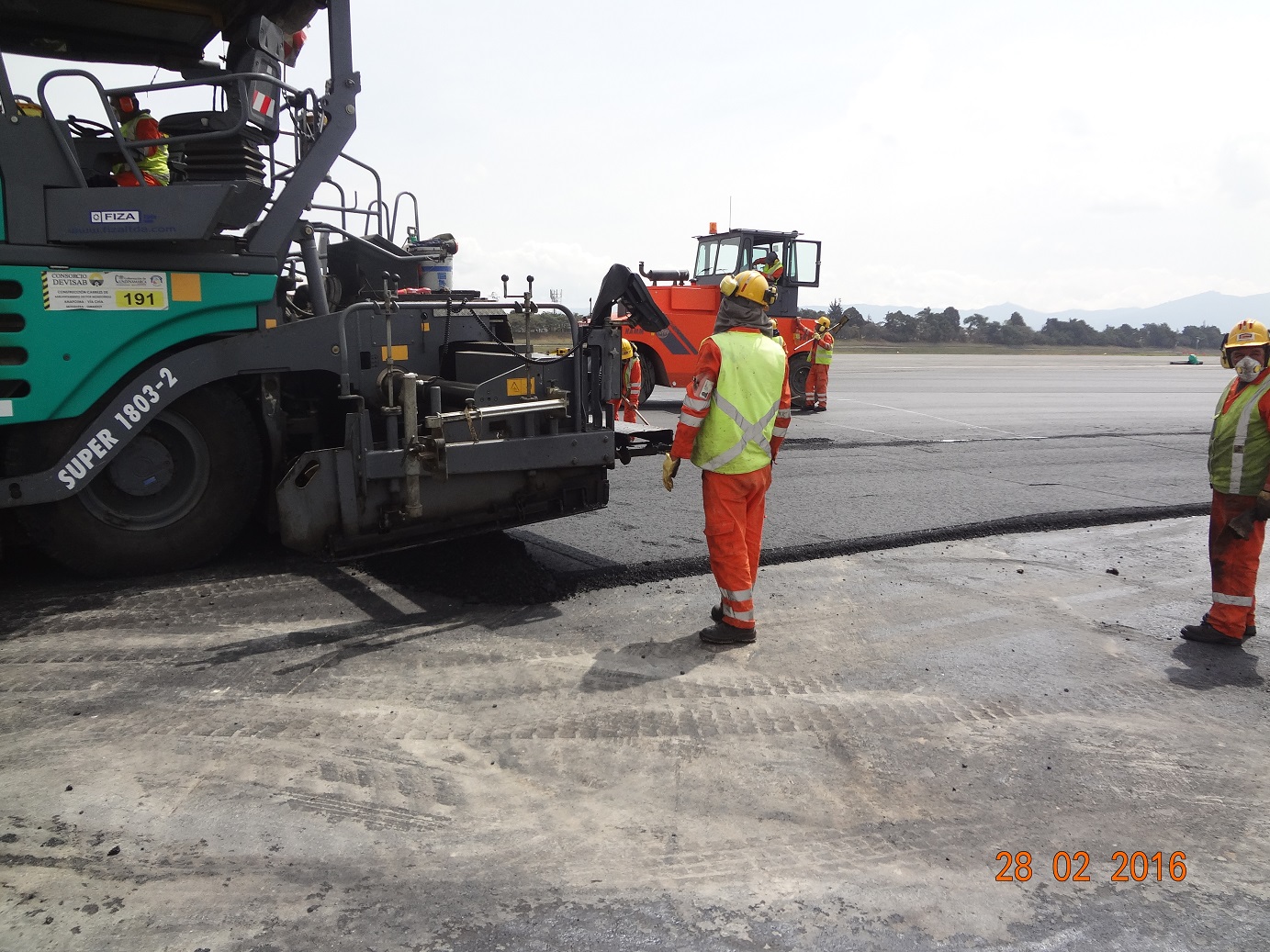 Proyecto Otrosi No. 04:

Ampliacion Calles de Rodaje
Ampliación Salidas rapidas
Construccion Calle Mike 2 
Construcción Nueva salida rápida 
Ampliación calle de rodaje Delta Pista Sur

Avance: 36%
Mantenimiento al lado Aire del aeropuerto:

Cerramientos perimetrales.
Canales de Aguas Lluvias
Zonas verdes 
Pistas y calles de rodaje 

Avance: 37%
Repavimentación Pista Norte y calles de rodaje asociadas.
 
Inicio: 12 Noviembre de 2015

Area: 550.000m2 aprox

Avance: 22%
12
Avances Modo Aeroportuario – OPAIN– Vigencia 2015
Suscripción de los siguientes otrosíes al contrato de concesión: 

Otrosí No. 11 del 5 de junio de 2015 para la “Desafectación de parte del área concesionada de OPAIN S.A. para entregar a la Aerocivil, quien suscribirá un contrato de arrendamiento de esa área con AVIANCA S.A.” 

Otrosí No. 12 del 5 de junio de 2015 para entre otras cosas ampliar hasta el 31 de enero de 2017, la Etapa de Modernización y Expansión del Contrato de Concesión.

Otrosí No. 13 del 3 de julio de 2015 para la “Aplicación del sistema FAST TRACK para la presentación y aprobación de estudios y diseños de detalle”, en relación con los diseños de detalle de las obras voluntarias que deberá presentar OPAIN, descritos en el Acta de Acuerdo del 21 de enero de 2015.

Otrosí No. 14 del 7 de julio de 2015 para “Modificar las condiciones de verificación, aprobación y pago de subproyectos del hito 8 contenidas en el Acuerdo Noveno del Otrosí 7 - Modificar el Acuerdo Décimo, Literal f del Otrosí 7 al Contrato de Concesión”. 

Otrosí No. 15 del 14 de agosto de 2015 para la “Desafectación de 2002,18 mt2 del área concesionada de Opain para permitir el desarrollo de la nueva calle de rodaje Mike 2 entre las calles de rodaje Uniform y Sierra”.
13
Avances Modo Aeroportuario – OPAIN– Vigencia 2015
Suscripción de los siguientes otrosíes al contrato de concesión: 

Otrosí No. 16 del 17 septiembre de 2015, que tiene como alcance la presentación y entrega por parte de Opain de los estudios y diseños conceptuales y en Fase 2 asociados con las Obras Complementarias de la Etapa 1 de la ampliación del Aeropuerto El Dorado.

Otrosí No. 17 del 30 de diciembre de 2015, para la “Creación de una nueva subcuenta transitoria denominada “RECURSOS CONVENIO 005”, exclusivamente para depositar los recursos de la Aerocivil destinados al pago del concesionario por el cumplimiento de las obligaciones contractuales previstas en el otrosí No. 7 del contrato de concesión”. 

Inicio de la ejecución de las obras voluntarias correspondiente a la ampliación del Muelle Nacional (Sur) de 31.000 m² y Muelle Internacional (Norte) de 17.000 m², adicionales a los 170.000 m² existentes.

Datos 2015:
*Estadísticas Aeronáutica Civil
14
Avances Modo Aeroportuario – OPAIN– Vigencia 2016
Suscripción de los siguientes otrosíes al contrato de concesión: 

Otrosí No. 18 del 28 de enero de 2016 para la “Desafectación de 21.482,39 mt2 del área concesionada de Opain para continuar con el desarrollo de la nueva calle de rodaje Mike 2 entre las calles de rodaje Uniform y Sierra”.

Otrosí No. 19 del 13 de mayo de 2016 para la a “Desafectación de 18.424,34 mt2 del área concesionada de Opain para continuar con el desarrollo de la nueva calle de rodaje Mike 2 entre las calles de rodaje Uniform y Sierra”.

Aprobación Estructura tarifaria en pesos y en dólares para el año 2016, a ser aplicadas en el Aeropuerto El Dorado.


Avance obras:
15
Avances Modo Aeroportuario – OPAIN– Vigencia 2016
·Pendientes o retos: 
-Avance obras contractuales: Nivelación de franjas y resas en la Pista Norte, expansión bahías de espera Pista Norte, Superficie de protección por chorro de turbina en cabecera Pista Norte, demolición de la antigua torre de control, plataforma central terminal de pasajeros T1+T2 adosada, plataforma Puente Aéreo y la instalación de 6 puentes de abordaje.

-Terminación de las obras voluntarias: Muelles norte y sur.

-Inicio de las obras complementarias etapa I:  plataforma norte 14.200 m², plataforma sur 20.500 m², instalación de 2 puentes de abordaje dobles y 2 sencillos, ajuste posición red de combustibles y afectaciones.

-Suscripción otrosí estudios y diseños etapa 2 y 3 complementarias: viabilidad para la presentación y entrega por parte de Opain de los estudios y diseños asociados con las Obras Complementarias de la Etapa 2 y 3 de la ampliación del Aeropuerto El Dorado, que permita la ejecución de:

  Ø Etapa 2: Muelle internacional 14.000 m², plataforma internacional 18.900 m², 2 puentes de abordaje dobles, 3 puente de abordaje sencillos (iniciando su operación con la construcción de plataforma en la etapa 3), ajuste posición red de combustibles.
  Ø Etapa 3: Plataforma internacional 30.200 m², ajuste posición red de combustibles, afectaciones
16
Avances Modo Aeroportuario – OPAIN
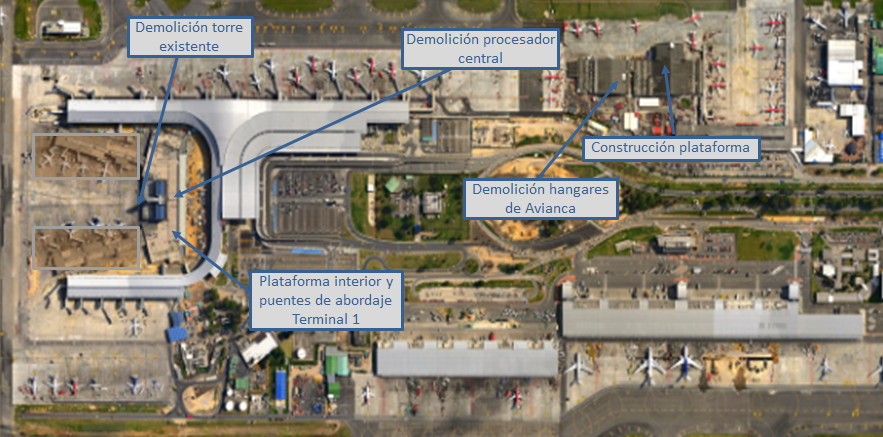 17
Ampliación Aeropuerto El Dorado
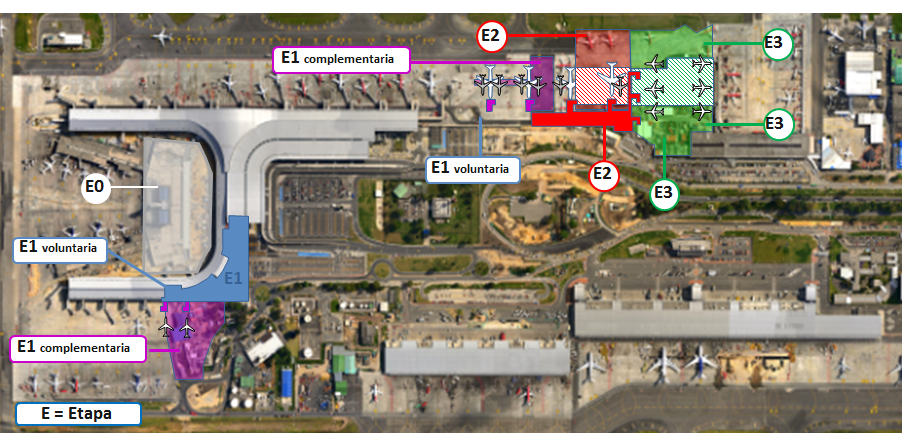 18
Avances Modo Aeroportuario – Program Manager – Vigencia 2015
Pliegos de condiciones para contratación: 

Se estructuran los pre-pliegos para la contratación del Program Manager.
Se publican los pre-pliegos para la contratación del Program Manager. (07 de julio de 2015)
Se responden las 99 preguntas de los interesados al proyecto de pliegos de condiciones. (22 de julio de 2015)
Se publican pliegos de condiciones definitivos. (24 de julio de 2015)
Realización de audiencia de aclaración de pliegos. (04 de agosto de 2015)
Realización de audiencia de cierre del proceso de contratación No. VJ-VGC-CM-014-2015. (09 de septiembre de 2015)
Evaluación técnicas de las diez (10) propuestas recibidas.
Aclaraciones dentro de la evaluación técnica de las diez (10) propuestas recibidas.
Realización de audiencia de adjudicación. (15 de octubre de 2015)
Firma del contrato de consultoría No. 485 de 2015. (21 de octubre de 2015)
Firma de acta de inicio. (30 de noviembre de 2015)
19
Avances Modo Aeroportuario – Program Manager – Vigencia 2016
Ejecución Etapa Pre Operativa: 

Informe de Diagnóstico

Verificar en sitio y articular el diagnóstico del estado actual del Aeropuerto El Dorado de acuerdo a los diferentes contratos que afecten al Contrato de Concesión 6000169-OK de septiembre de 2006. 

Recopilar la información suministrada por las interventorías y supervisores con respecto al estado actual de los diseños de las obras ejecutadas y por ejecutarse, así como de las obras contratadas en el Aeropuerto Internacional El Dorado, de todos los contratistas presentes en el mismo.

Realizar y articular el diagnóstico técnico, operativo, legal, de riesgo, ambiental, financiero, social y predial de las obras de los contratos que puedan afectar al Contrato de Concesión 6000169-OK de septiembre de 2006.
20
Avances Modo Aeroportuario – Program Manager – Vigencia 2016
Ejecución Etapa Planificación: 

Cronograma Maestro

Elaborar y planificar el cronograma maestro, mostrando duración, responsabilidades, precedencias, dependencias, costos y progreso, donde se involucren todas las actividades a coordinar teniendo en cuenta la relación de dependencia del programa y sus restricciones contractuales. Dicho cronograma esta elaborado en una plataforma digital que permita su visualización (Project Online). 

Plan de gerencia
Preparar y recomendar una estrategia de diseño y construcción de las actividades que mejor aborden los requerimientos del aeropuerto en su conjunto.

Identificar todos los componentes críticos del programa a coordinar y su impacto en el programa de adecuación de la infraestructura (plan de choque) del aeropuerto.

Evaluar con el Contratante y el personal del programa a coordinar las necesidades inherentes a la logística aplicable para la ejecución de los contratos que puedan incidir en la ejecución del contrato de concesión No. 6000169OK de 2006.
21
Avances Modo Aeroportuario – Program Manager – Vigencia 2016
Vigencia 2016
El avance de los proyectos a 30 de abril de 2016 son:
Presentar un resumen de los logros obtenidos en el periodo enero – abril

Inversiones
Avances en obras
Proyectado en la vigencia
22
Avances Modo Aeroportuario – Program Manager – Vigencia 2016
Identificación de proyectos a coordinar por parte del Program Manager
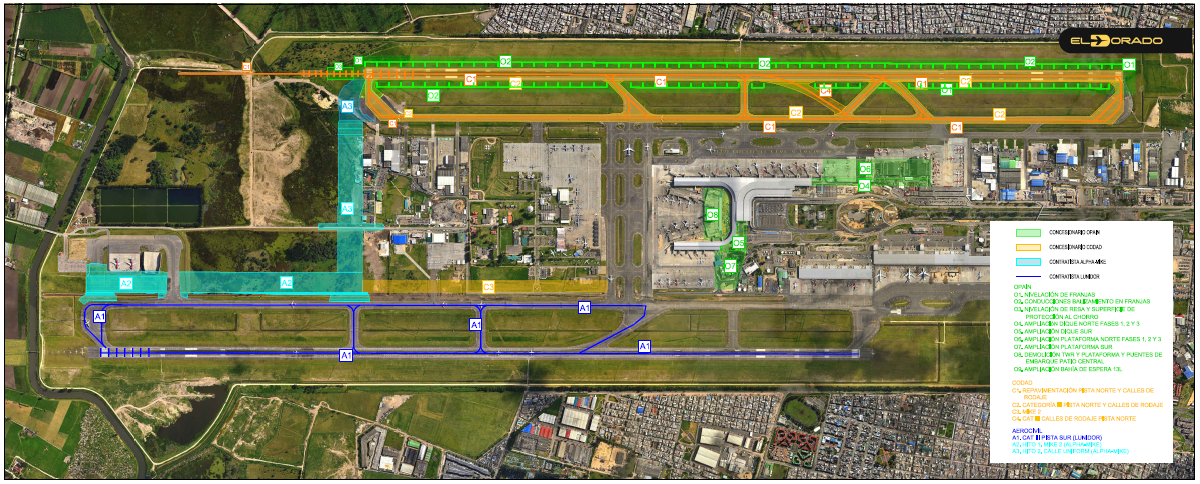 Vigencia 2016
Presentar un resumen de los logros obtenidos en el periodo enero – abril

Inversiones
Avances en obras
Proyectado en la vigencia
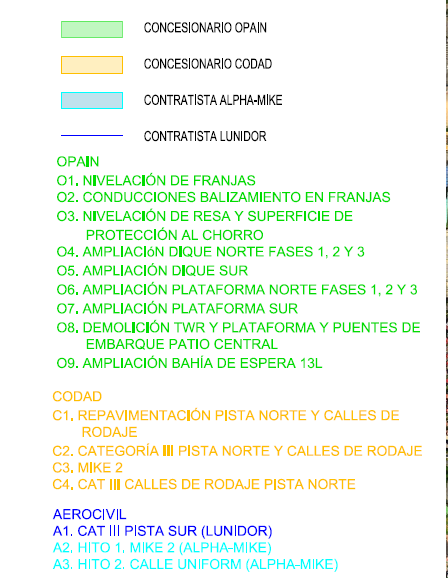 23
Avances Modo Aeroportuario – GRUPO AEROPORTUARIO DEL CARIBE  - Vigencia 2015
El Acta de inicio se firmó el 14 de Mayo de 2015 y comenzó la etapa de actividades previas, cuya duración es de 10 meses y tienen como propósito  ejecutar todos los actos preparatorios para la ejecución de las obligaciones derivadas del Contrato, entre las cuales se destacan: actualización de inventario, puesta a disposición de la información, empalme de funciones, actualización de contratos y procesos judiciales, entrega de los bienes del Aeropuerto, cesión de los contratos, cesión de los derechos litigiosos, presentación de los Planes Operativo, de Mantenimiento, de Seguridad, de Contingencia, Ambiental, de Compensaciones socioeconómicas, de adquisición de predios y de Intervenciones y los respectivos Manuales.
El día 19 de Junio, fecha de Entrega de la Infraestructura al Concesionario, se comenzó la etapa de administración, operación, explotación comercial y mantenimiento, de acuerdo con las condiciones del Contrato.
El 2 de Octubre la Agencia emite el Otro Si No 1 al Contrato de Concesión, cuyo objeto es modificar la periodicidad en la medición de los indicadores y el cálculo de la retribución mensual, con el fin de hacer el corte a meses calendario.
El día 24 de Septiembre la Agencia emite concepto de conformidad de la obtención del cierre financiero para el proyecto de concesión del Aeropuerto de Barranquilla.
Se hizo la potenciación del sistema de climatización, logrando que la temperatura ambiente de las zonas comunes (públicas y restringidas) oscile entre 21 y 23 grados centígrados.
El Concesionario obtuvo la aprobación de la cesión total del Plan de Manejo Ambiental en el mes de Octubre por parte de la Autoridad de Licencias Ambientales – ANLA, siendo el Grupo Aeroportuario del Caribe S.A.S. el responsable de la implementación del Plan a partir de dicha fecha.
24
Avances Modo Aeroportuario – GRUPO AEROPORTUARIO DEL CARIBE  - Vigencia 2016
Aprobación del Plan Maestro por parte de la Autoridad Aeronáutica

Terminación de Actividades previas y comienzo de las obras de la Intervención 1, en lado aire y lado tierra, entre las cuales se encuentran:
 Repavimentación de la pista.
Certificación del Aeródromo.
Inicio de las obras de Modernización en la terminal. 
 
Gestión y adquisición de predios lado aire
 
En espera de la aprobación de la actualización del Plan de Manejo Ambiental por parte de la Autoridad de Licencias Ambientales ANLA.
                                                                                       Obras - Intervención 1
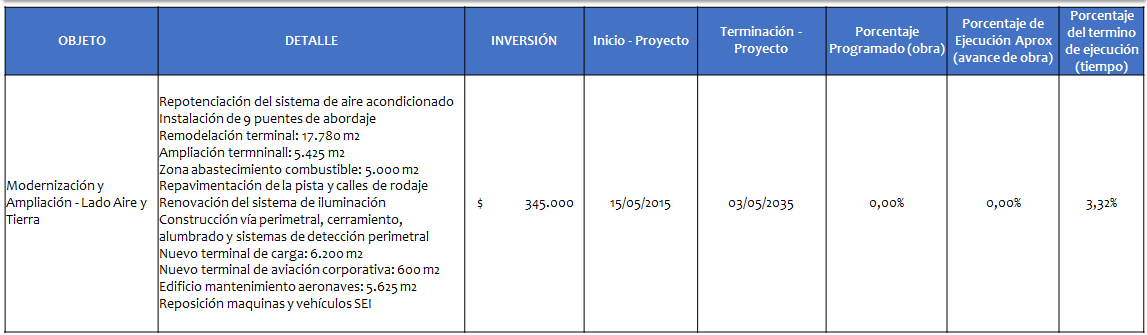 25
Avances Modo Aeroportuario – GRUPO AEROPORTUARIO DEL CARIBE  - Vigencia 2016 – 2018 - Intervención 1
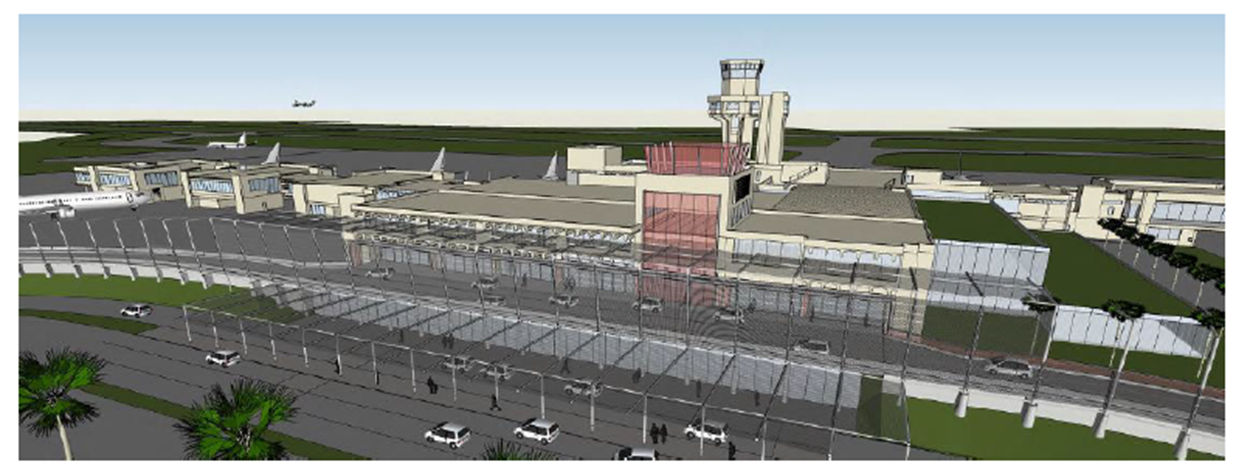 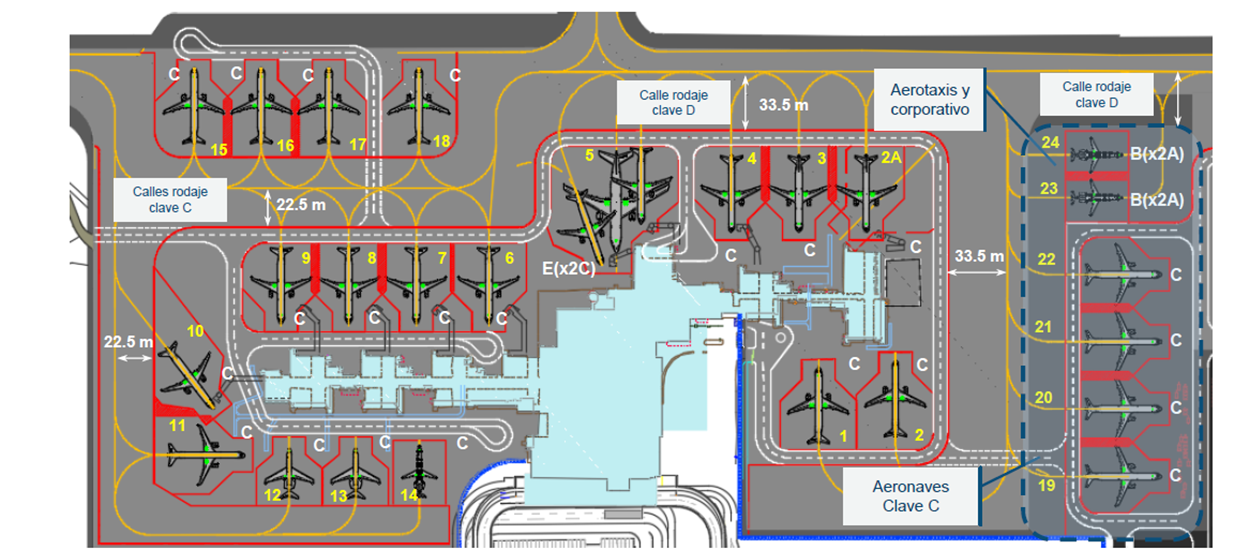 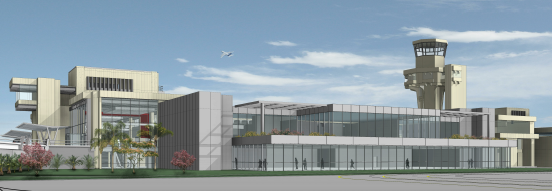 Adecuación del edificio terminal de pasajeros en arquitectura, instalaciones y aspectos normativos.
Remodelación e Integración arquitectónica de fachadas e impermeabilización de cubiertas del edificio terminal.
Mejora y ampliación de los locales comerciales del Edificio Terminal.
Repavimentación de la pista de vuelo.
Nivelación de franja de pista, de calles de rodaje, aproximación cabecera 05 y eliminación de obstáculos.
Adquisición de áreas fase I para urbanización y accesos Av. General y MRO.
Adecuación y Construcción de nuevos parqueaderos vehiculares.
Nueva Terminal de Carga, demolición de edificios asociados, y nueva urbanización.
Ampliación del edificio terminal de pasajeros nivel llegadas y recogida de equipajes.
26
Avances Modo Aeroportuario – SACSA – Aeropuerto Cartagena-vigencia 2015
Reinicio de las obras de ampliación de franjas, levantando la suspensión suscrita por la AEROCIVIL antes de la subrogación del contrato a la Agencia por inconvenientes ambientales. Legalizándose mediante otrosí No. 09 de 30 de abril de 2015.
Aprobación por parte de la AEROCIVIL (Grupo SEI y Desarrollo Aeroportuario) e inclusión en el nuevo plan maestro del aeropuerto de la nueva localización para la construcción del edificio SEI, evitando nueva suspensión por la no entrega de predios por parte de AEROCIVIL. Lo Anterior se legalizó mediante otrosí No. 10 de 11 de septiembre de 2015.
Modernización de las bodegas handling y centro de acopio (obra voluntaria), teniendo en cuenta que la bodegas antiguas se demolieron para la construcción del SEI en este sitio. Lo Anterior se legalizó mediante otrosí No. 10 de 11 de spetiembre de 2015
Verificación por parte de la interventoría del nivel de servicio C IATA e indicadores de desempeño, de acuerdo a lo señalado en el contrato de concesión. 
suscripción de las actas de verificación de las siguientes obras de modernización y expansión en el aeropuerto Rafael Núñez de Cartagena: repavimentación plataforma y calle de rodaje, construcción vía perimetral Fase I (costado oriental), infraestructura ECO servicios (plataforma ECO y edificio FBO).
Ejecución y finalización de las siguientes obras voluntarias: construcción zona VIP y ampliación muelle internacional, construcción y adecuación de las nuevas bodegas para los operadores handling y centrop de acopio, remodelación oficinas tercer piso SACSA y adeducación en el área de inspección DIAN.
27
Avances Modo Aeroportuario – SACSA – Aeropuerto Cartagena-vigencia 2016
Se finalizaron las obras de nuevo Edificio SEI y ampliación de franjas (incluyendo cerramiento)
Se suscribió la modificación del objeto de la obra, readeucación de plataforma sur, se realizará el  reforzamiento estructural del actual edificio de bomberos  a la NSR-10 y su correspondiente remodelación y adecuación.El avance de los obras al 23 de mayo de 2016 es el siguiente
Vigencia 2016
Presentar un resumen de los logros obtenidos en el periodo enero – abril

Inversiones
Avances en obras
Proyectado en la vigencia
28
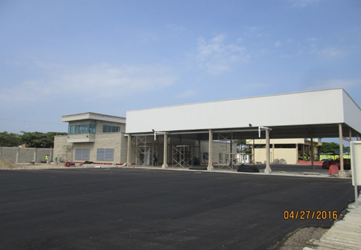 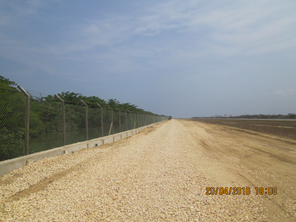 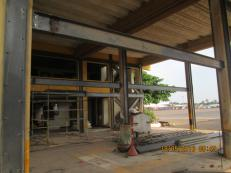 Franja de pista y cerramiento Aeropuerto Rafael Núñez
$2,088 millones
Área: 1,143 ml 
Avance: 100%

3,969,768 pasajeros – 2015
14.80% de crecimiento
Construcción Nuevo Edificio SEI
Aeropuerto Rafael Núñez 
$3,302 millones
Área: 1,030 m2
Avance: 100%
Readecuación plataforma Sur 
$408 millones
Área: 920 m2 adicionales
Avance: 35%
29
Avances Modo Aeroportuario – Centronorte – Vigencia 2015
Inicio de las obras de repavimentación de los seis aeropuertos de la Concesión Centronorte (Rionegro, Medellín, Carepa, Corozal, Montería y Quibdó)
Inicio de las obras de ampliación de la terminal de pasajeros e instalación de un sistema de luces de aproximación ILS, en el Aeropuerto Los Garzones de la ciudad de Montería.
Inicio de las obras de ampliación del terminal de pasajeros, construcción del terminal de servicios aeroportuarios, ampliación de pista y plataforma en el aeropuerto el Caraño de la ciudad de Quibdó  - Choco.
Inicio de las obras; de ampliación de la terminal nacional e internacional de pasajeros, ampliación de plataforma internacional, obra módulos de conexión, construcción del taller de mantenimiento de Avianca y construcción de un hangar de aviación ejecutiva en el Aeropuerto José María Córdova de Rionegro – Antioquia.
Inicio de las obras de construcción de una nueva torre de control, terminal de aviación ejecutiva, edificio parqueadero y portería hangares en el aeropuerto Olaya Herrera de la Ciudad de Medellín  - Antioquia.  
Inicio de las obras de ampliación de pista y climatización de la terminal de pasajeros en el aeropuerto Las Brujas de Corozal
 Inversiones ejecutadas: para el 2015 se ejecutaron obras por $ 273.693 millones de pesos. 
 Terminación de las obras de repavimentación en los aeropuertos de Medellín, Rionegro, Montería y    Corozal.
30
Avances Modo Aeroportuario – Centronorte – Vigencia 2016
El avance de los proyectos a 30 de abril de 2016 son:
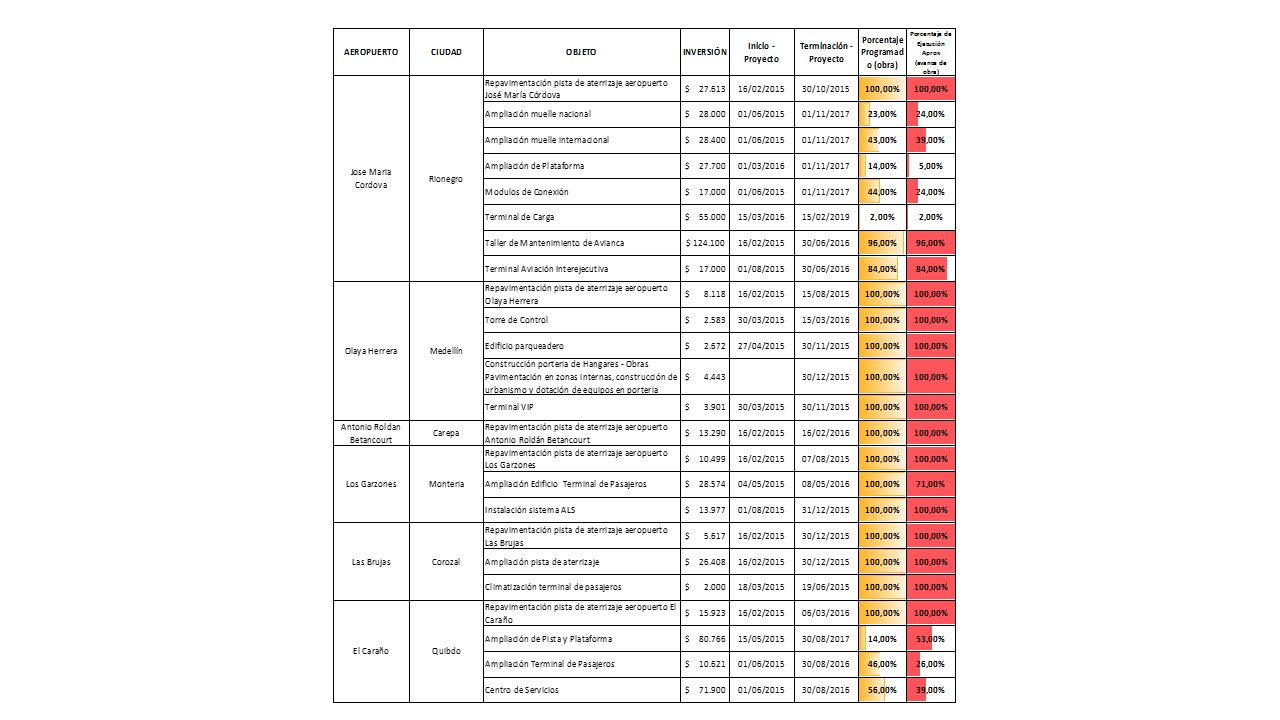 31
Avances Modo Aeroportuario – Centronorte – Vigencia 2016
El avance de los proyectos a 30 de abril de 2016 son:
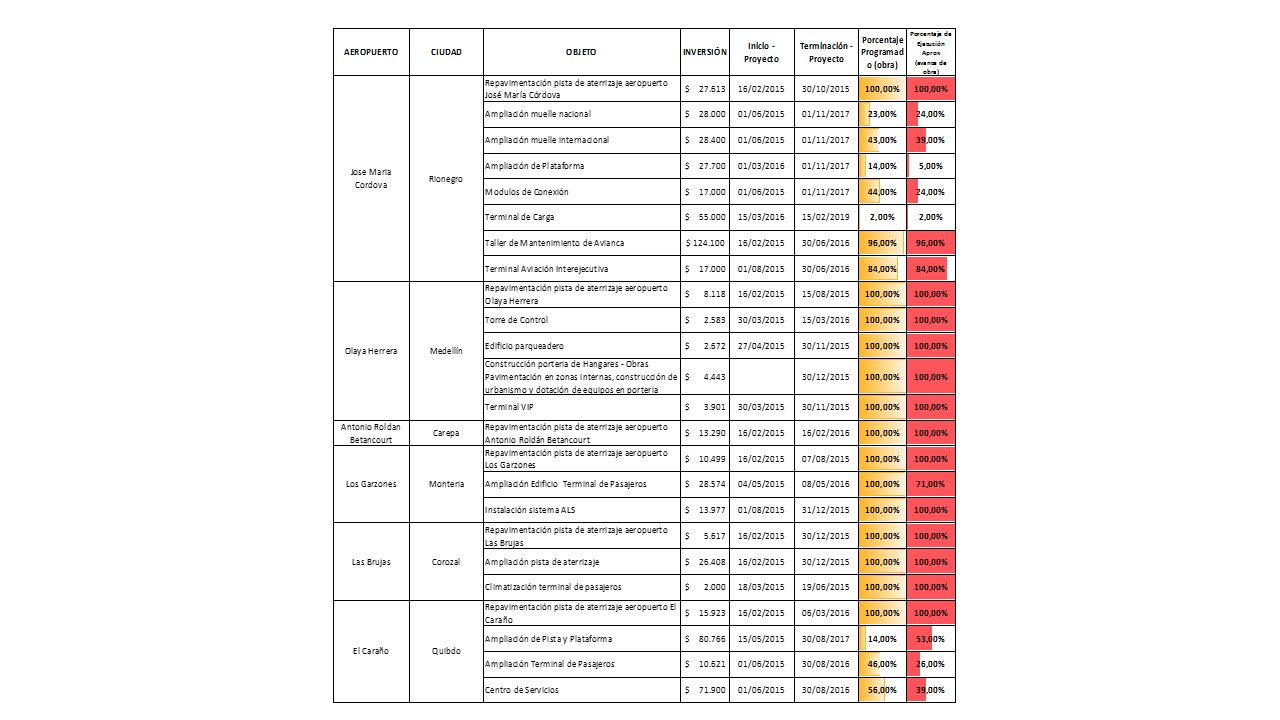 Inicio de las obras de construcción del nuevo terminal de carga del aeropuerto José María Córdova de Rionegro.
32
Avances Modo Aeroportuario – Centronorte – Vigencia 2016
Ampliación terminal de pasajeros Aeropuerto Internacional José María Córdova
Construcción nuevo terminal de carga Aeropuerto Internacional José María Córdova
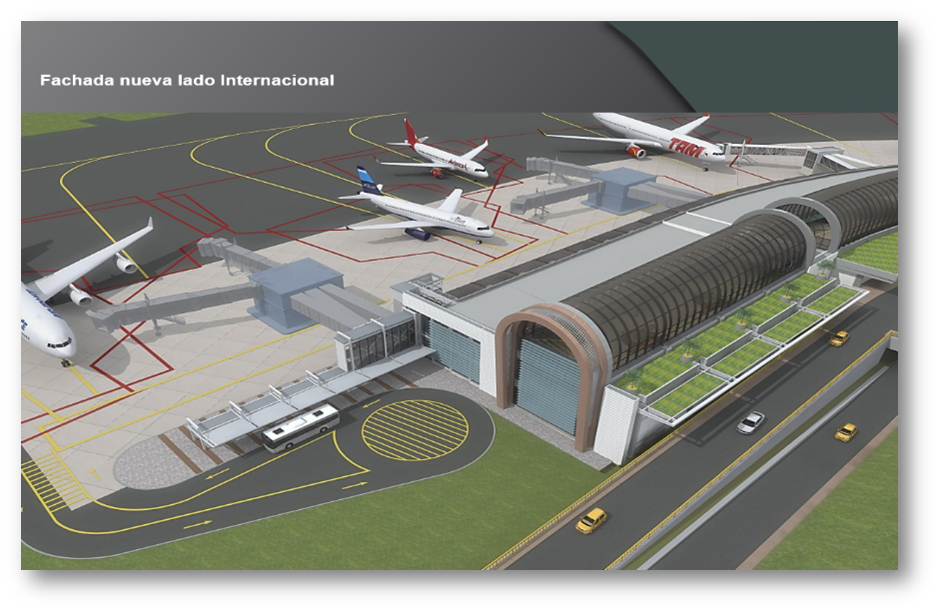 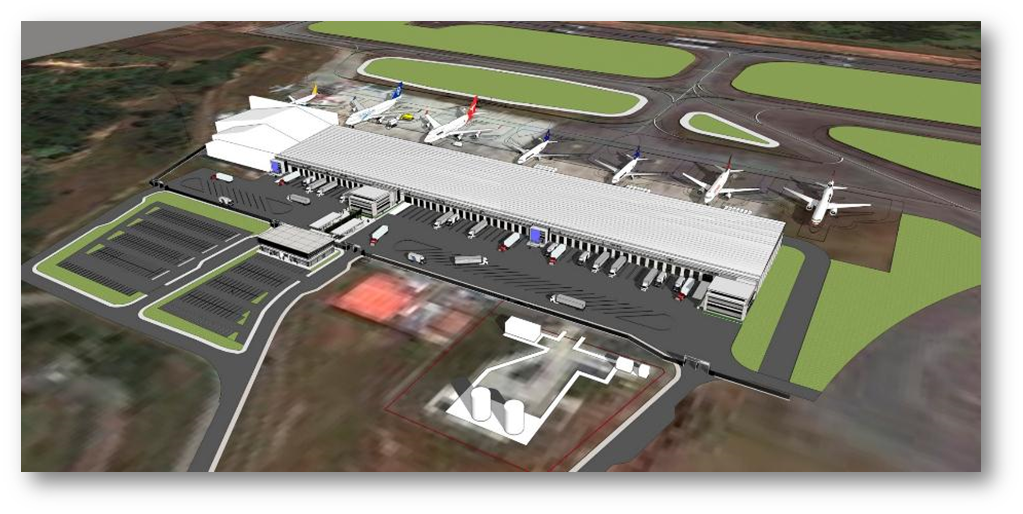 33
Avances Modo Aeroportuario – Centronorte – Vigencia 2016
Nueva Torre de Control y Nuevo Terminal VIP, aeropuerto Olaya Herrera de la ciudad de Medellín
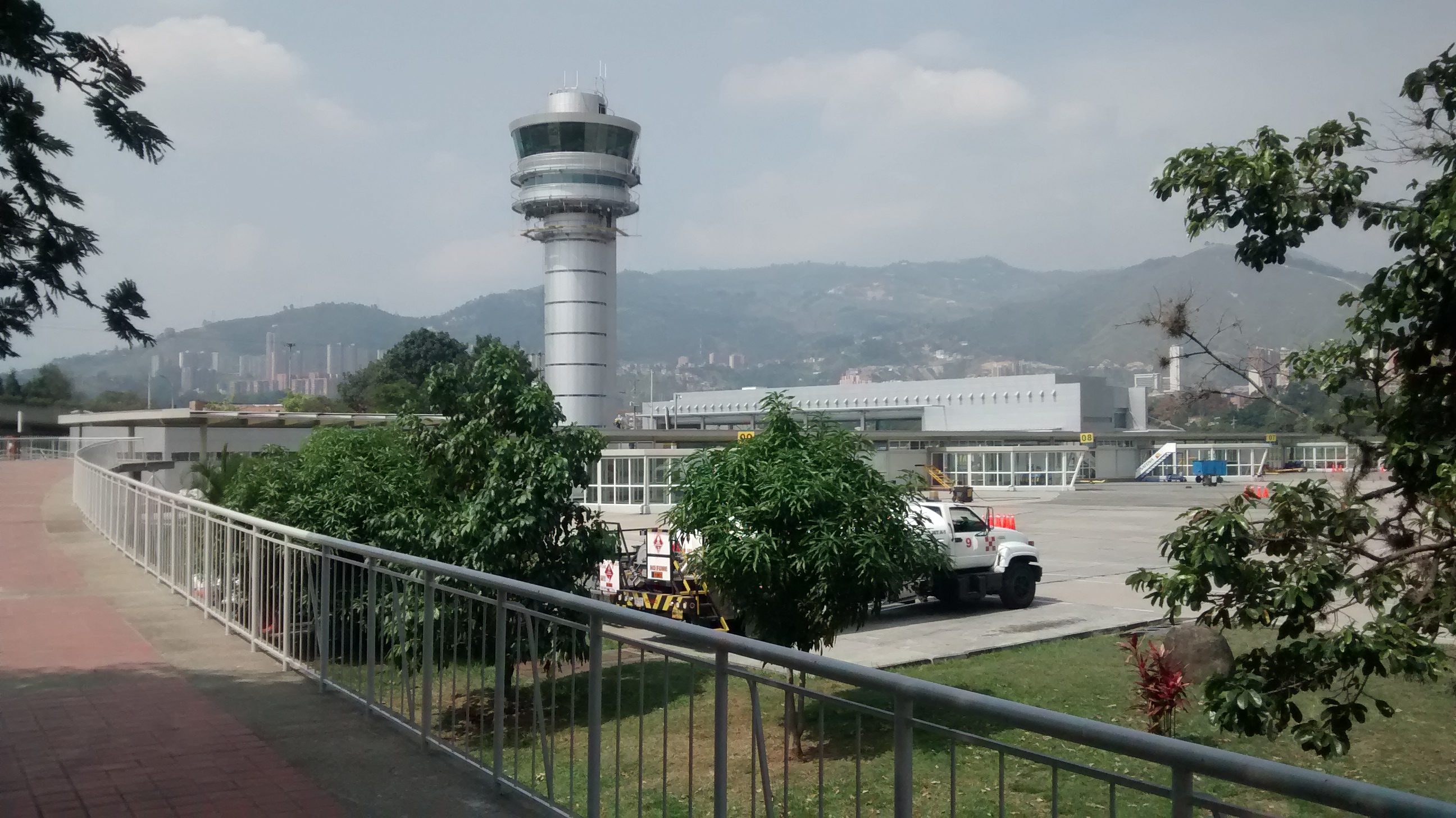 34
Avances Modo Aeroportuario – Centronorte – Vigencia 2016
Ampliación del terminal de pasajeros en el Aeropuerto Los Garzones de la ciudad de Montería.
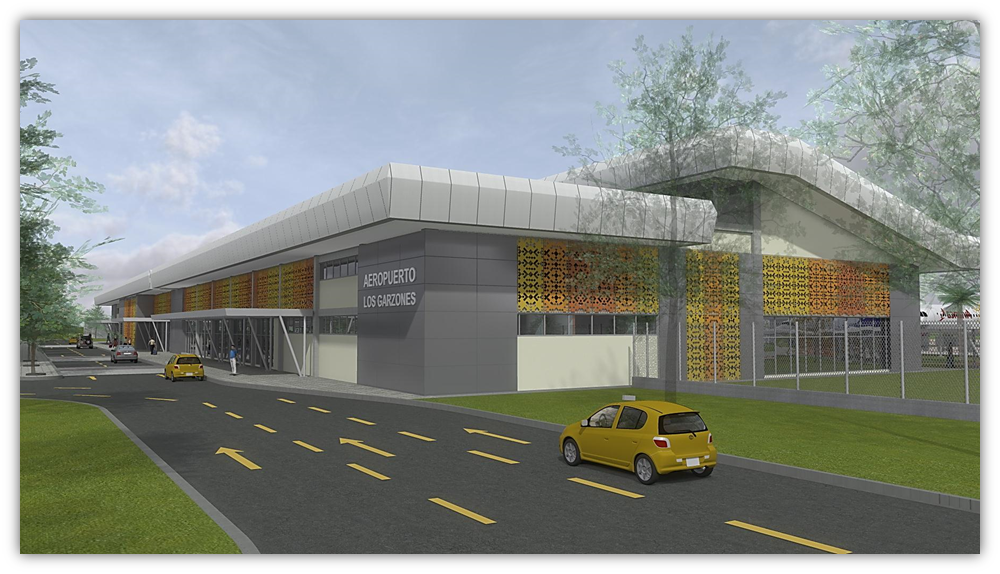 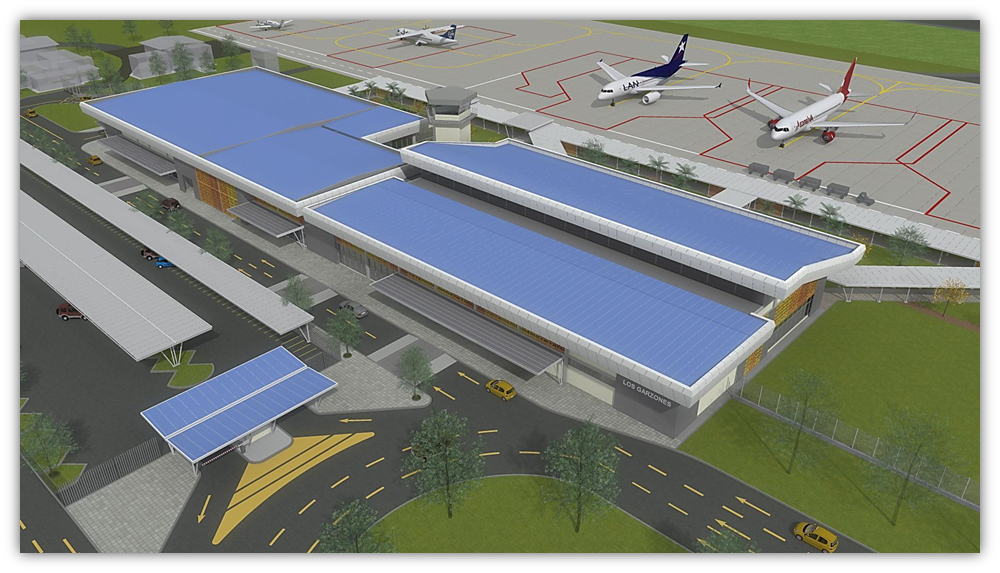 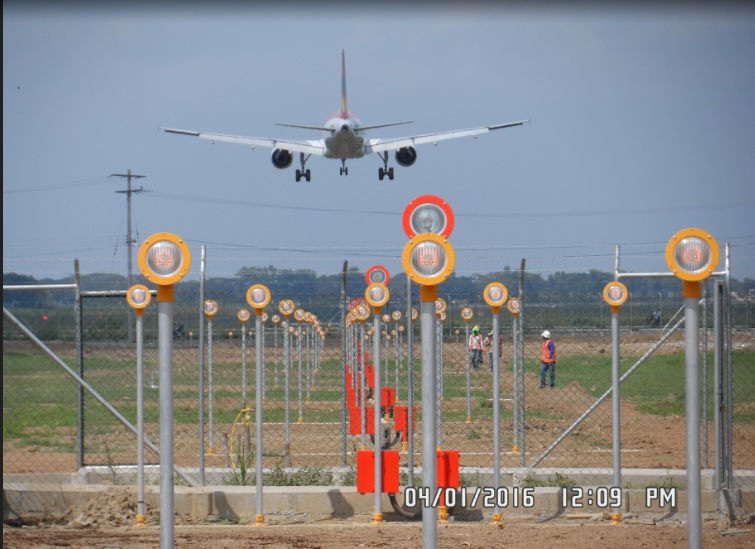 Instalación sistema de luces de aproximación
35
Avances Modo Aeroportuario – Centronorte – Vigencia 2016
Ampliación del terminal de pasajeros y Nuevo Centro de Servicios en el Aeropuerto El Caraño de la ciudad de Quibdó.
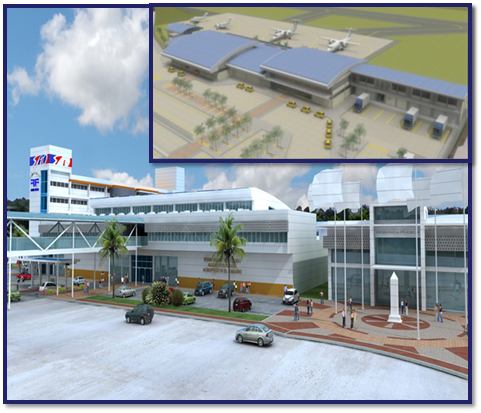 36